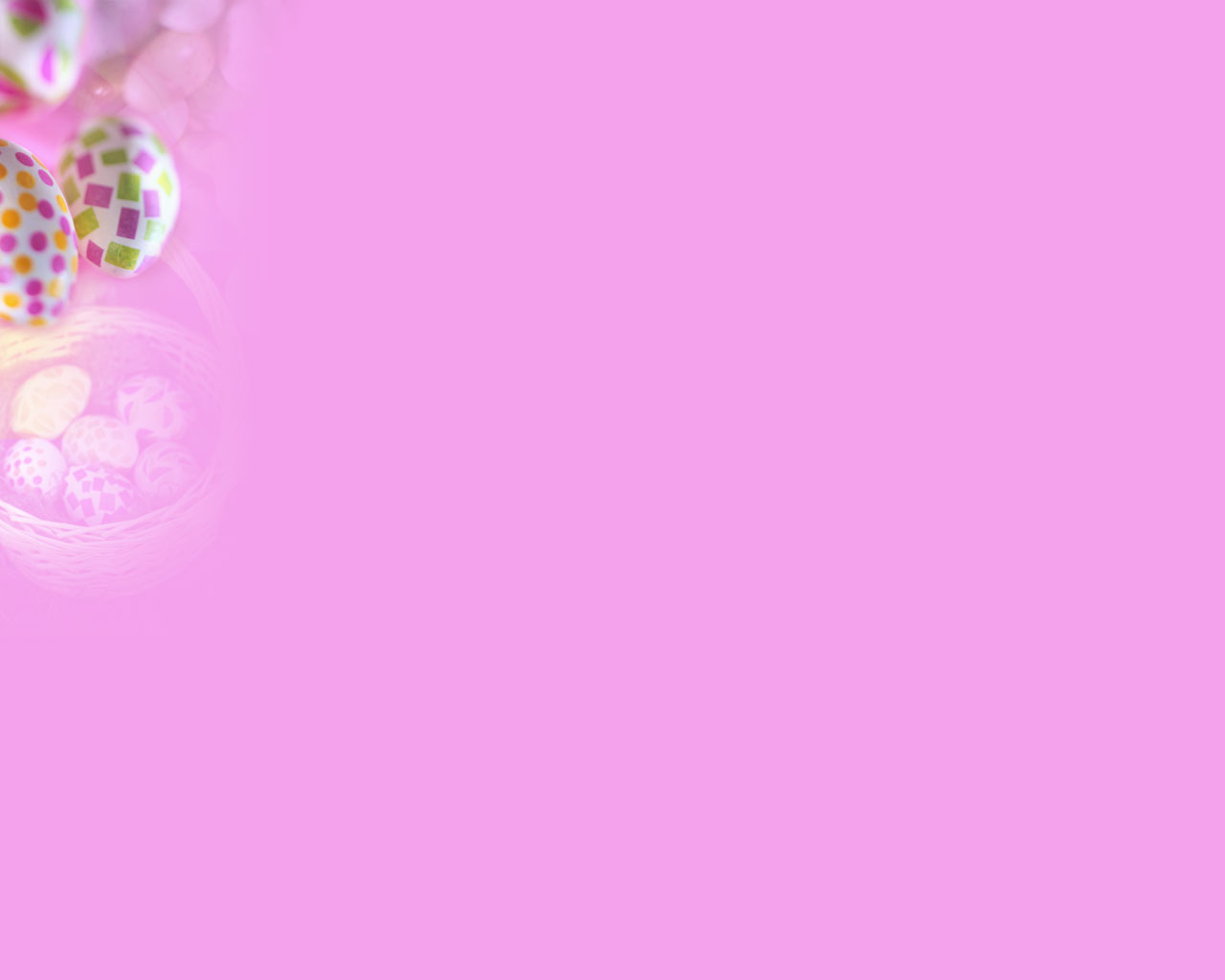 Занятие по рисованию для 8 группы.                      Педагоги:Рамазанова Т. ВМорозова И. Г
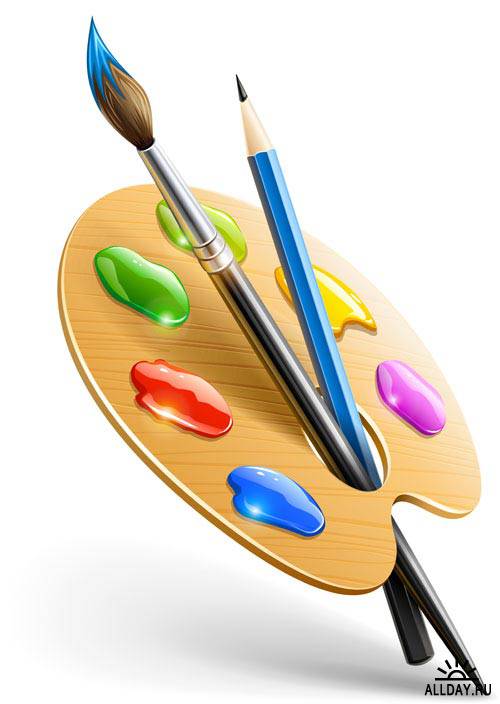 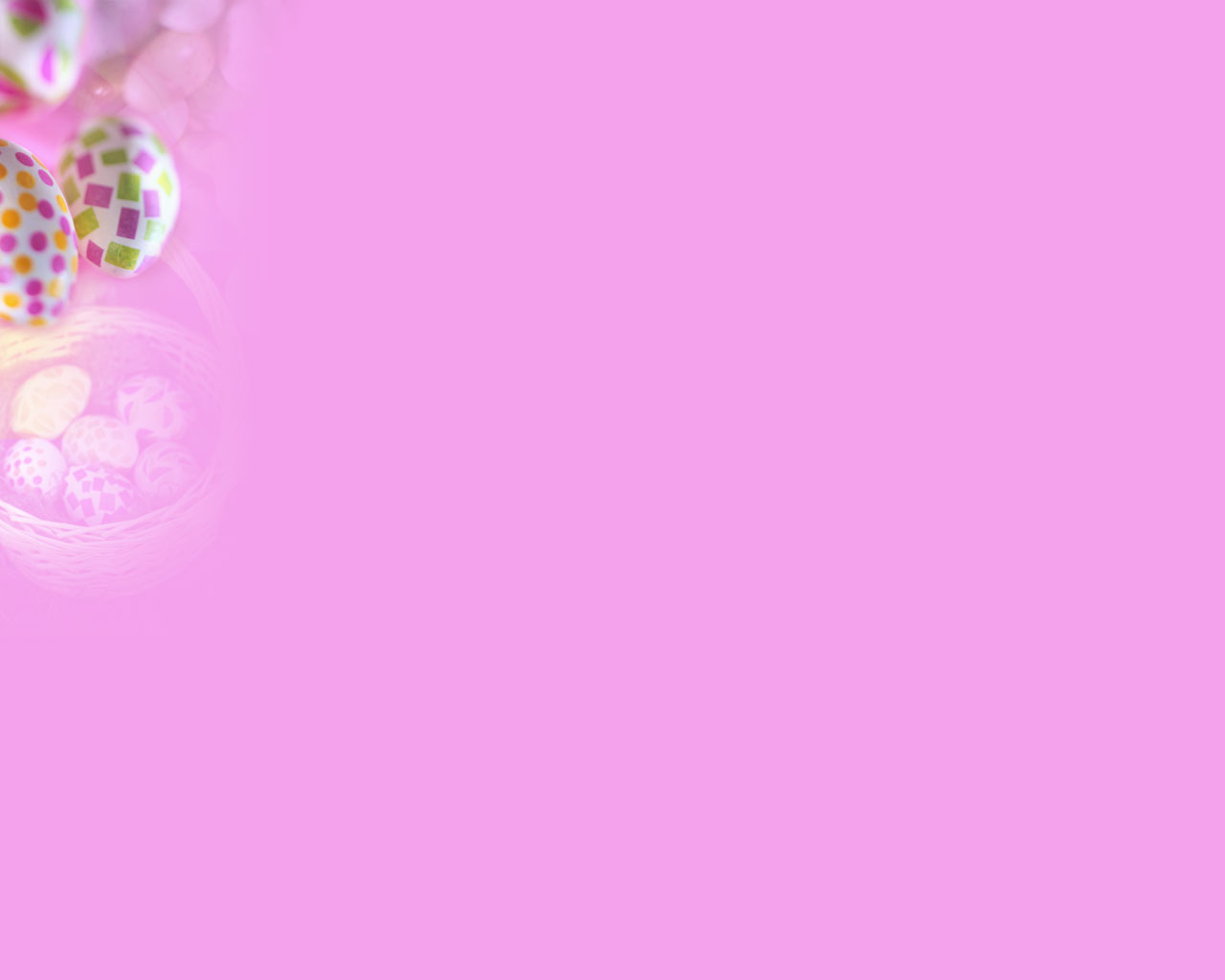 Пальчиковая гимнастикаСкоро Пасха наступает (жест "солнышко"), Красим мы яички (одну руку в кулак - яйцо, другой красим), Месим, месим тесто (месим ручками), И печем куличики (печем ладошками). Все танцуют и смеются (танцуем пальчиками): Люди, звери, птички (шагаем 2-мя, пальчиками, 4-мя пальчиками, машем ручками), Веселятся и танцуют (танцуем пальчиками) И едят куличики! ("ам-ам", изображаем как кушаем)
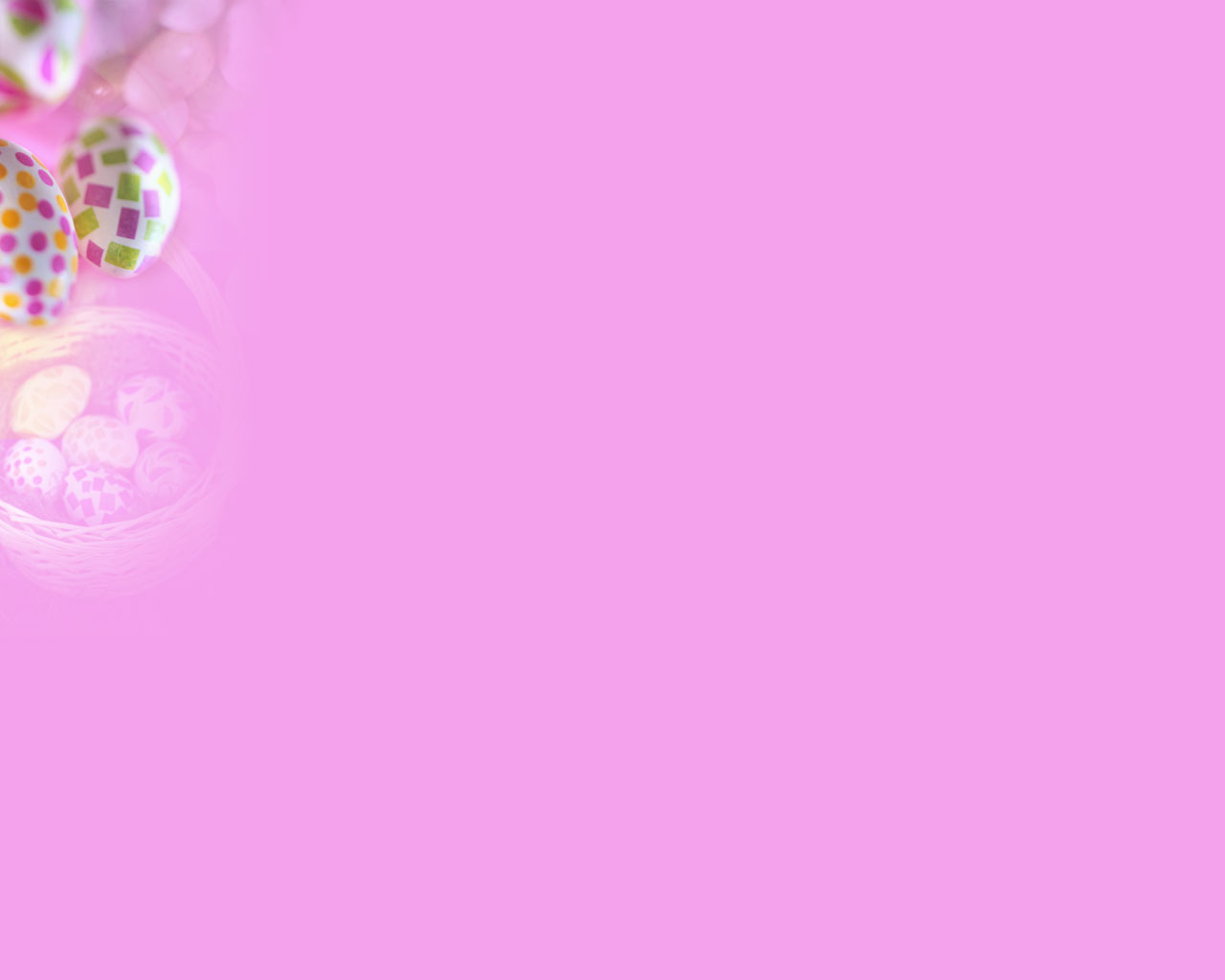 Тема: «Светлая Пасха»Цель: Научить рисовать кулич, яйца и вербу с помощью гуаши.Задачи:  - Расширять знания детей о народных праздниках. -Научить рисовать пасхальный кулич; обучать декоративному оформлению пасхальных яиц. -Развивать образное и творческое мышление, наблюдательность. -Прививать чувство уважения к народным традициям.Материал необходимый для работы: Лист голубой бумаги, гуашь, кисти, простой карандаш, стакан с водой, палитра.
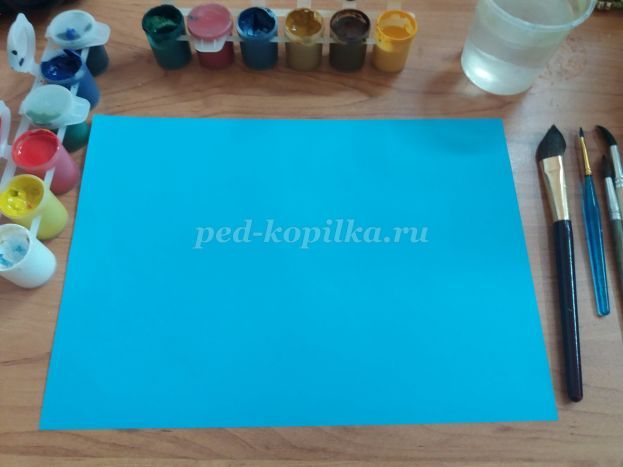 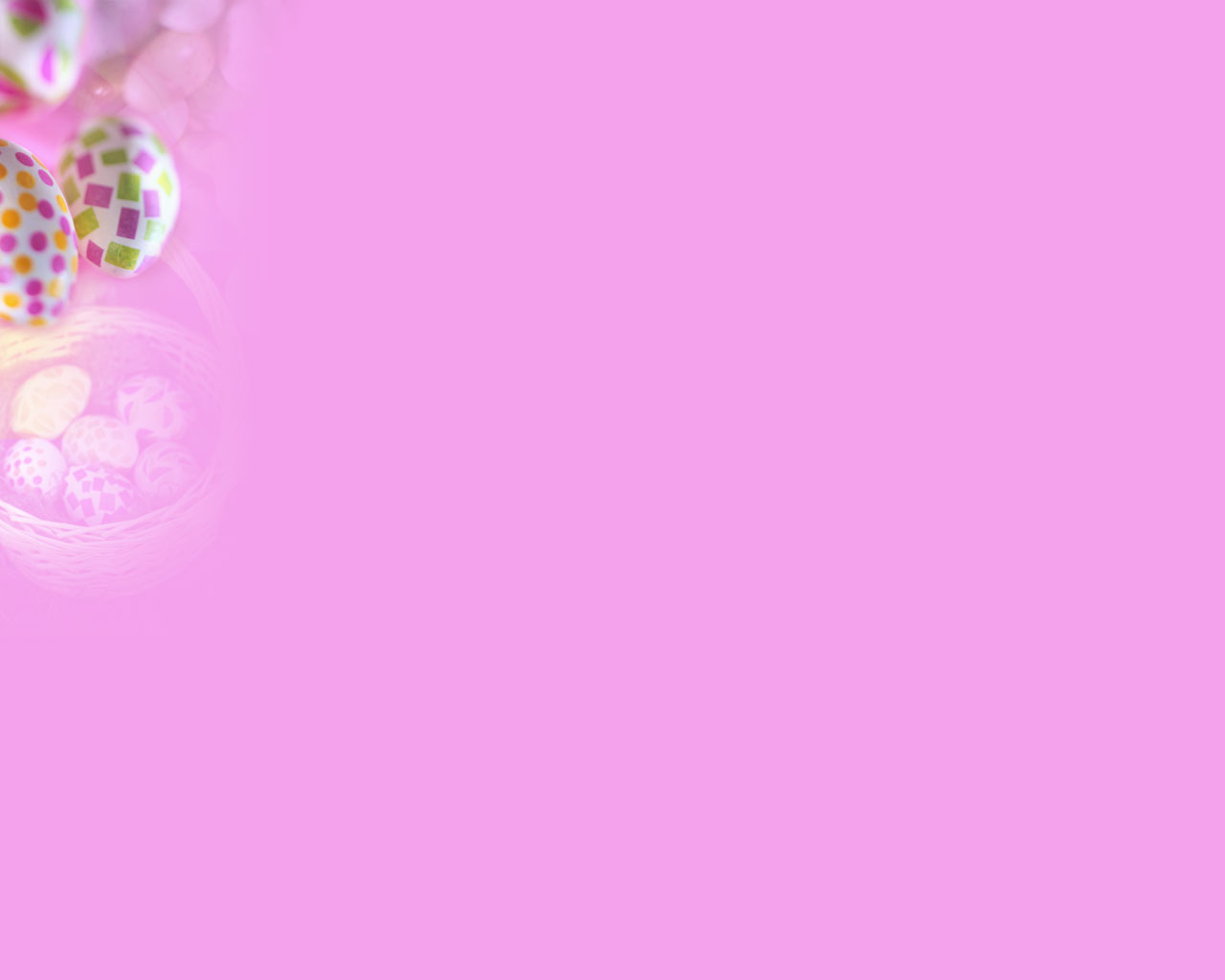 Ход работы:1. Для начала нам понадобиться лист голубой бумаги. Располагаем его вертикально. Делаем набросок будущего рисунка.
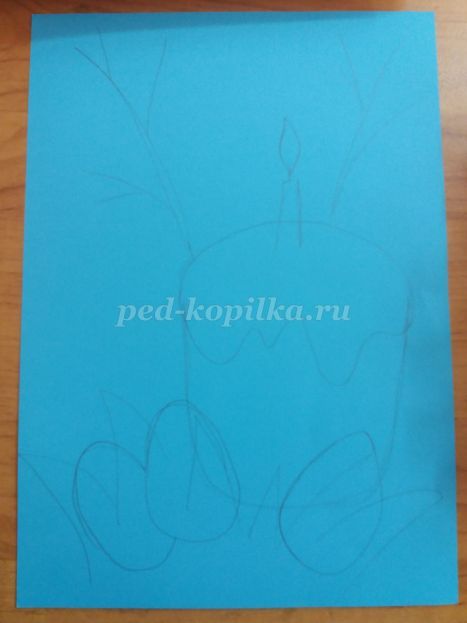 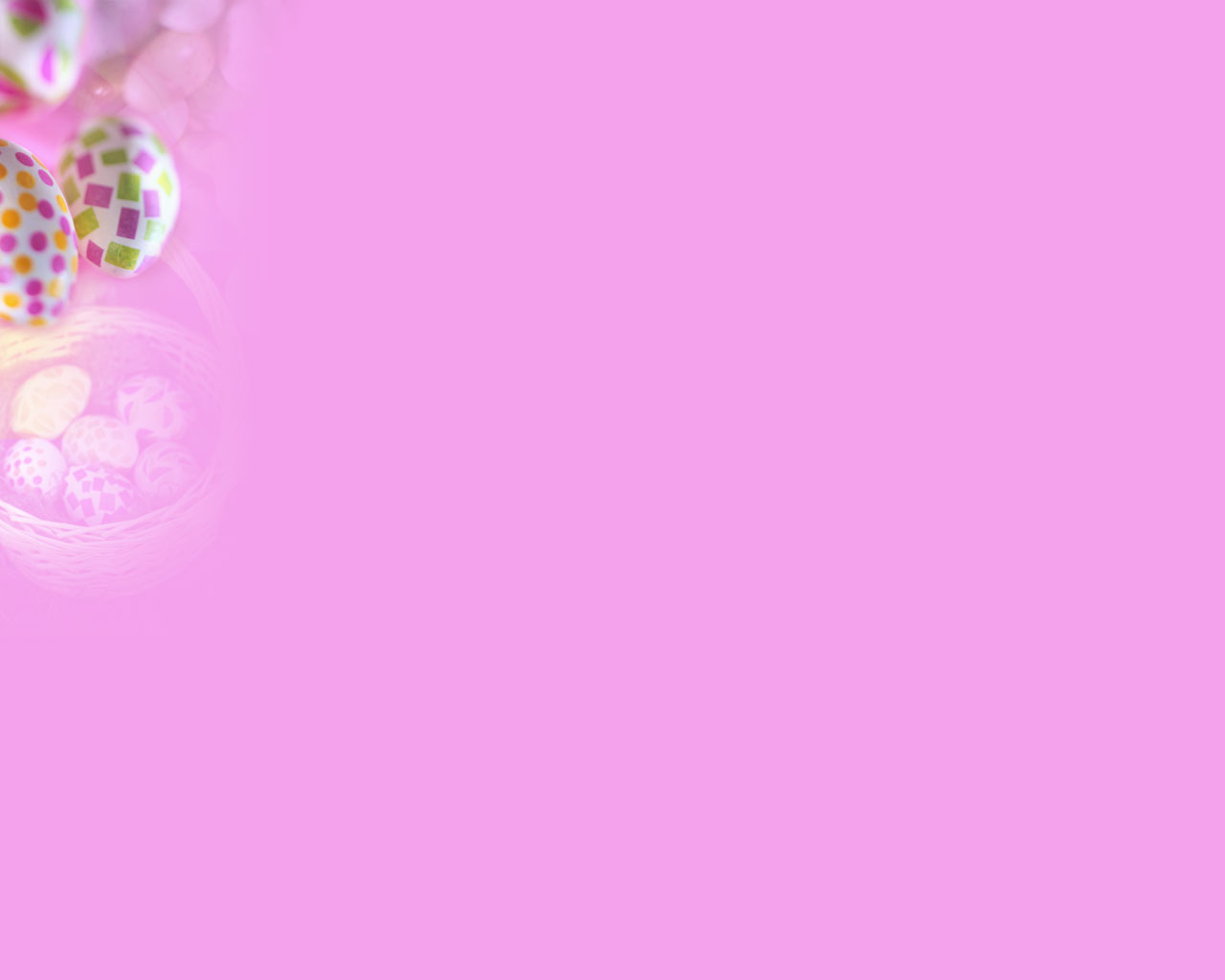 2. Берем гуашь, в светло-коричневого цвета и закрашиваем кулич. А в темно- коричневым рисуем веточки.
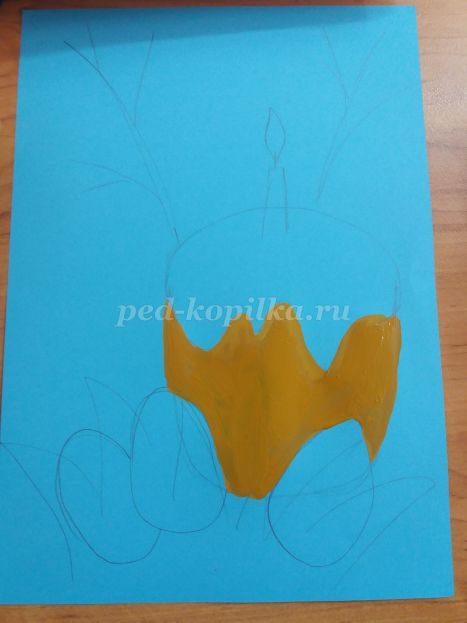 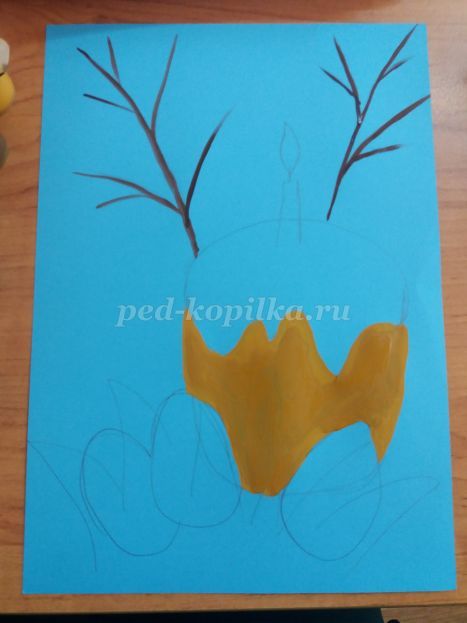 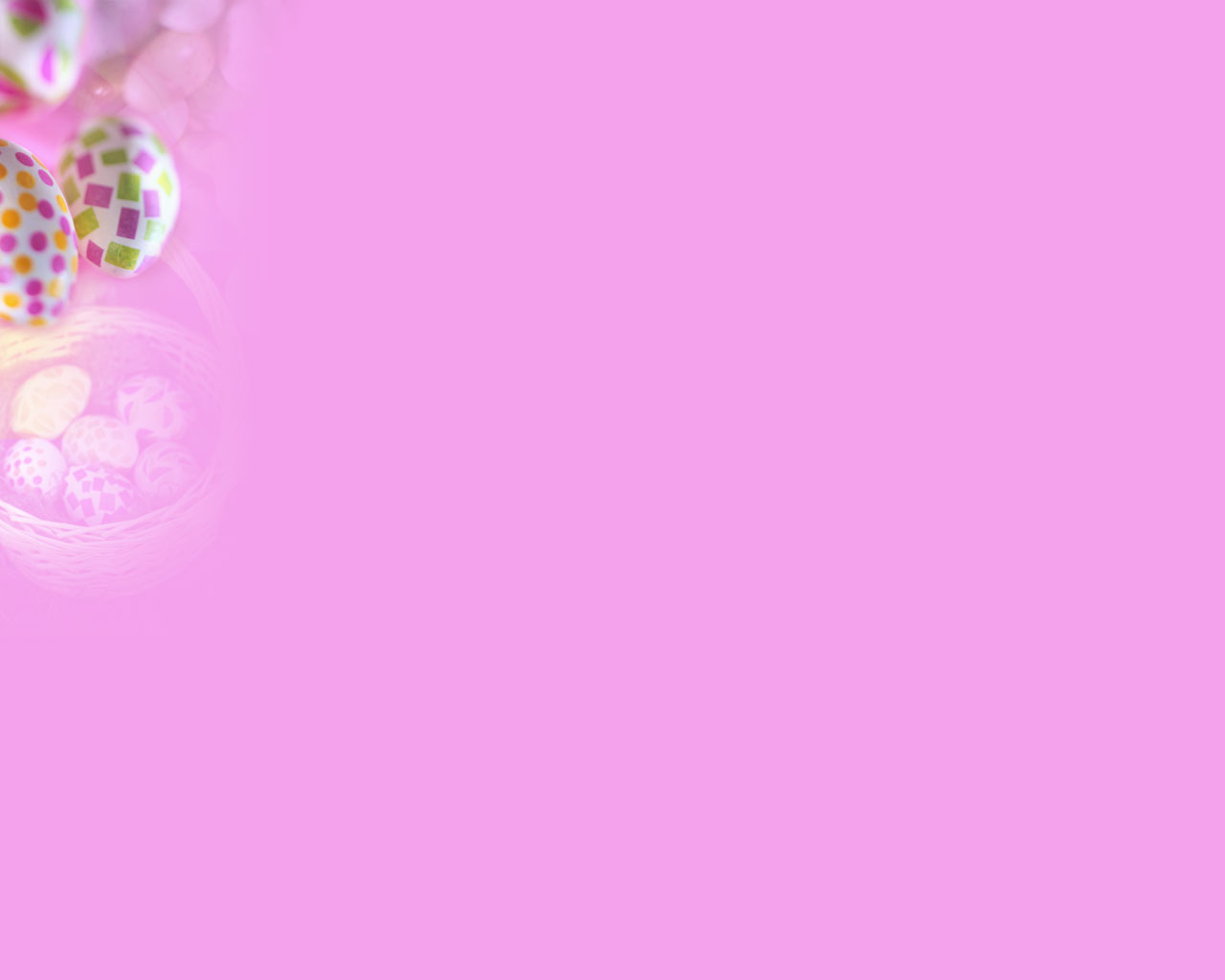 3. Далее закрашиваем яйца. Я взяла гуашь синего, красного и желтого цвета.
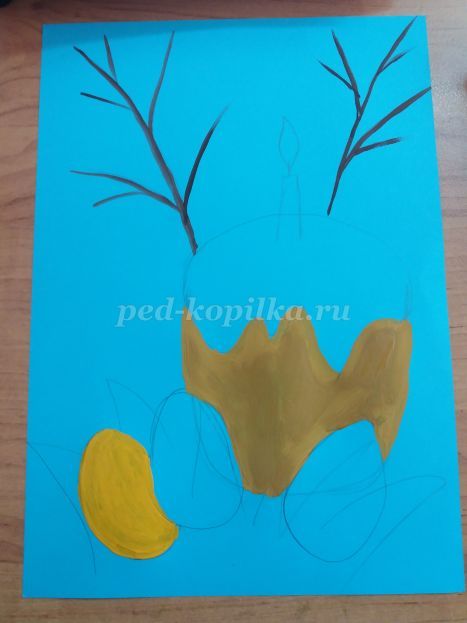 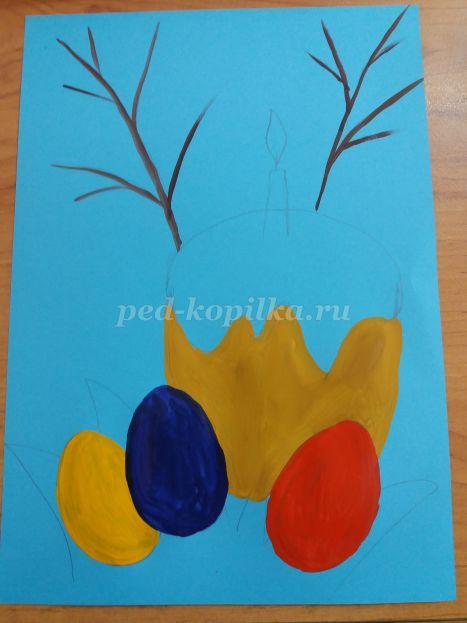 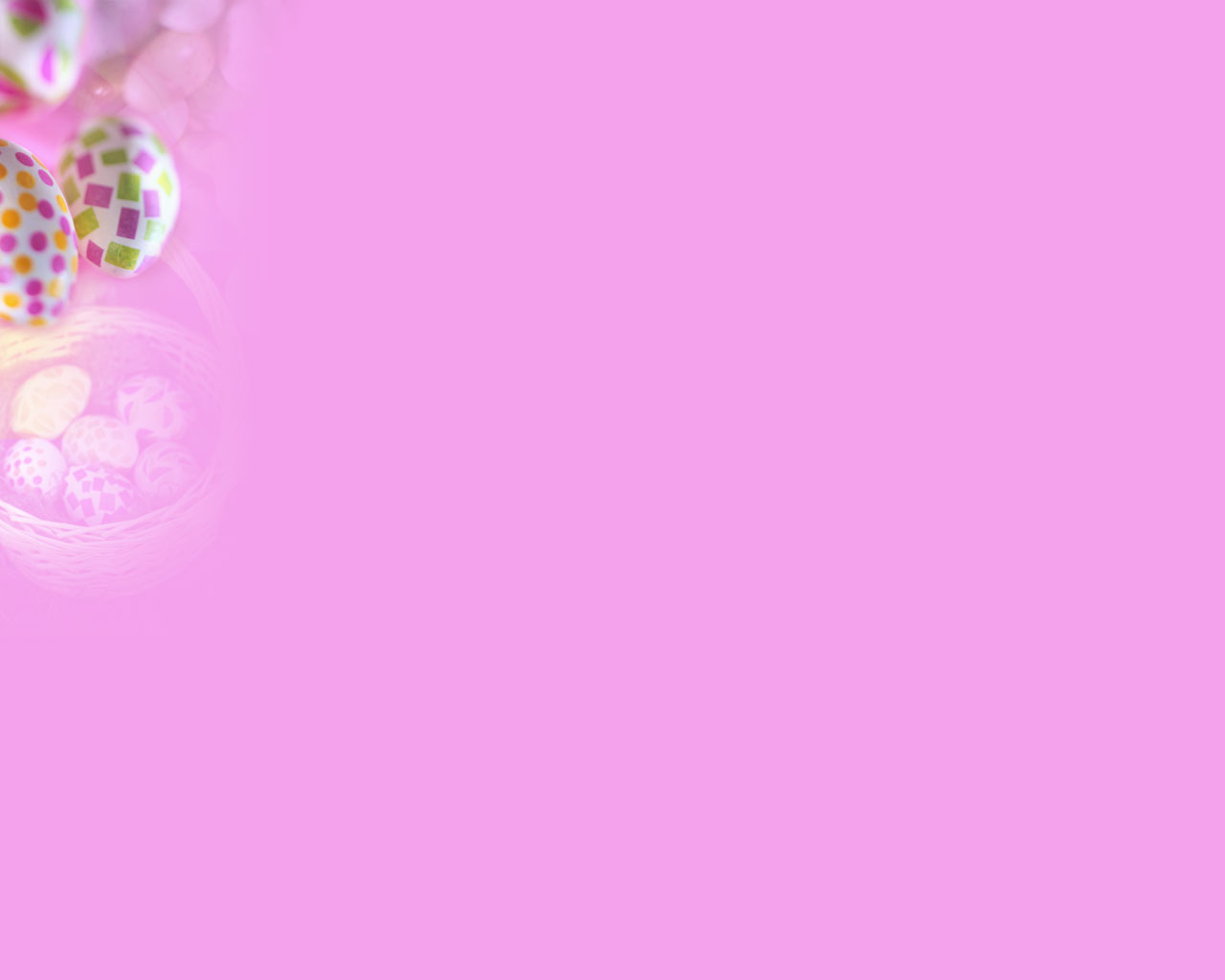 4. Белым цветом рисуем глазурь. На ветках рисуем вербу.
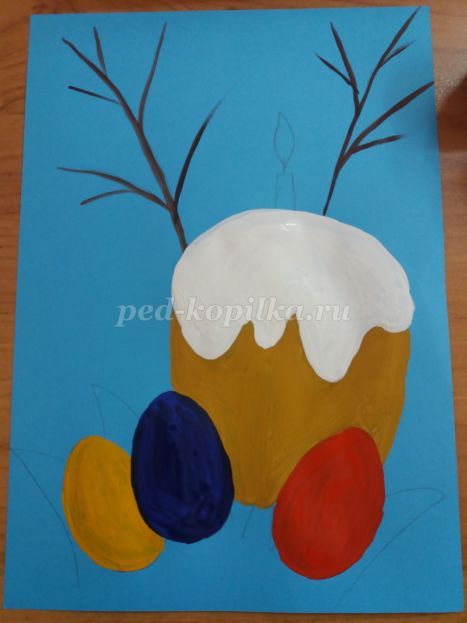 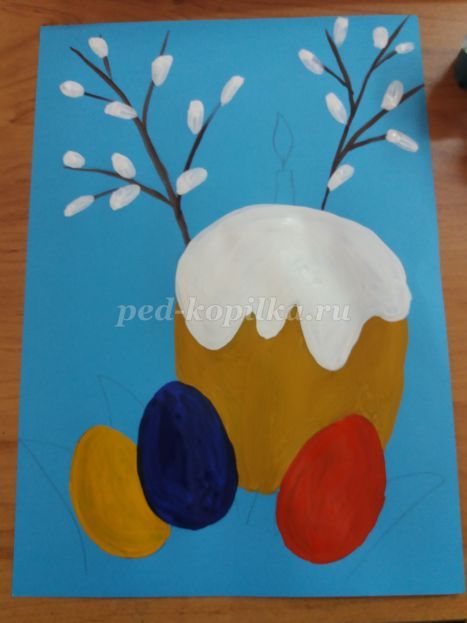 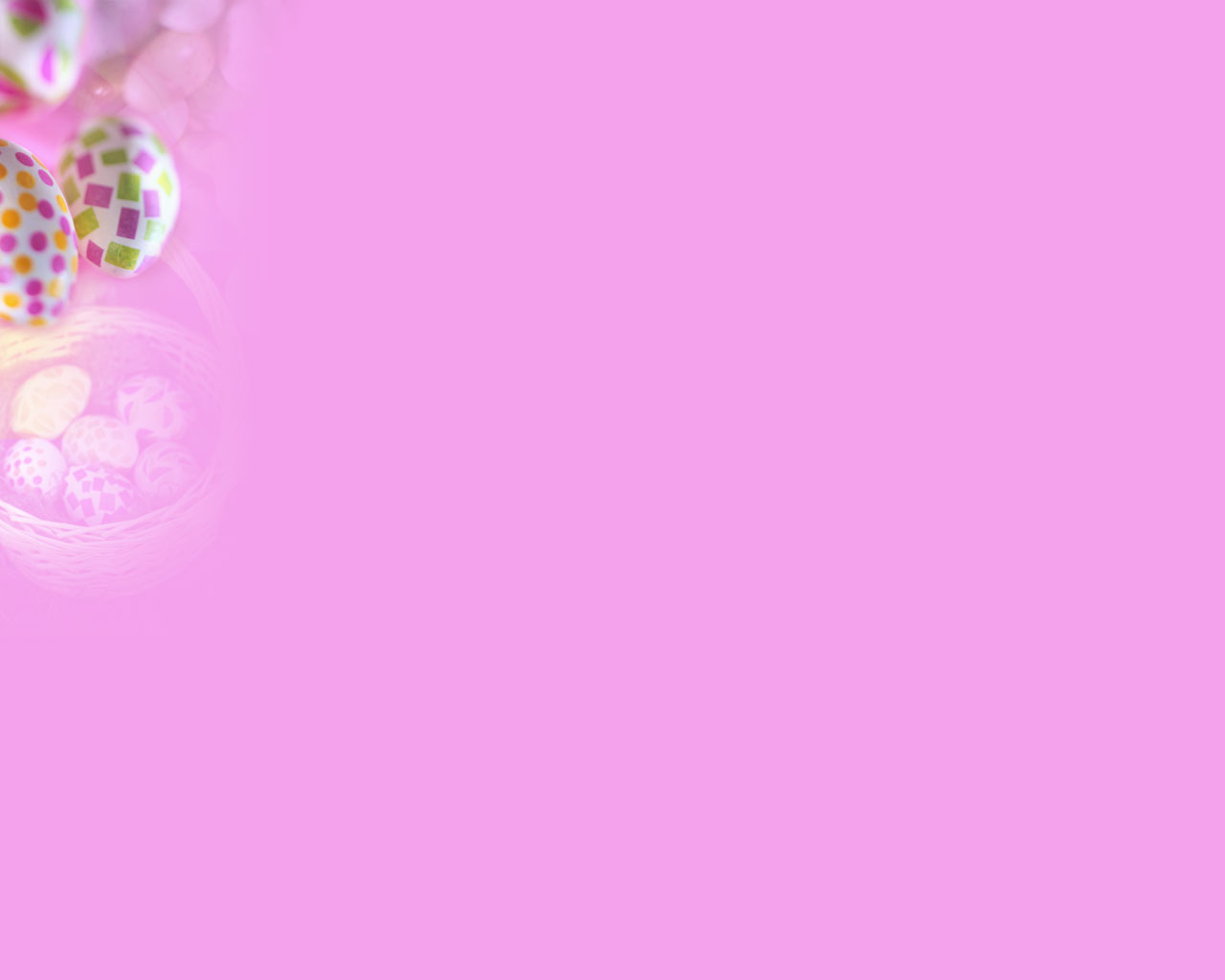 5. Зеленой гуашью рисуем травку. Желтой гуашью прорисовываем свечку на куличе.
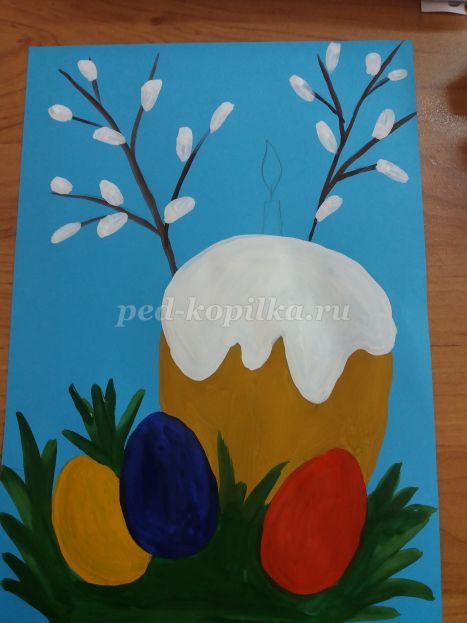 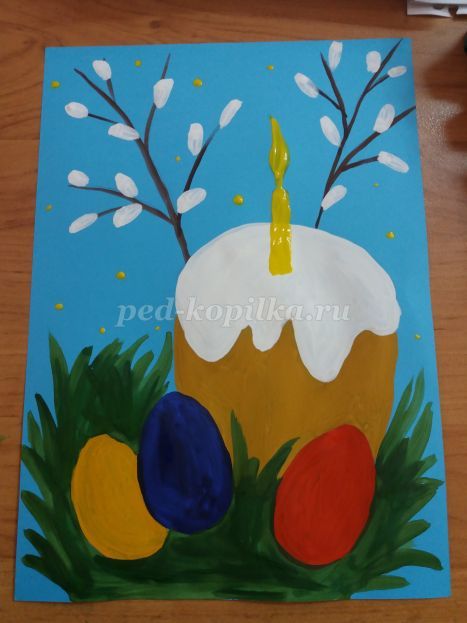 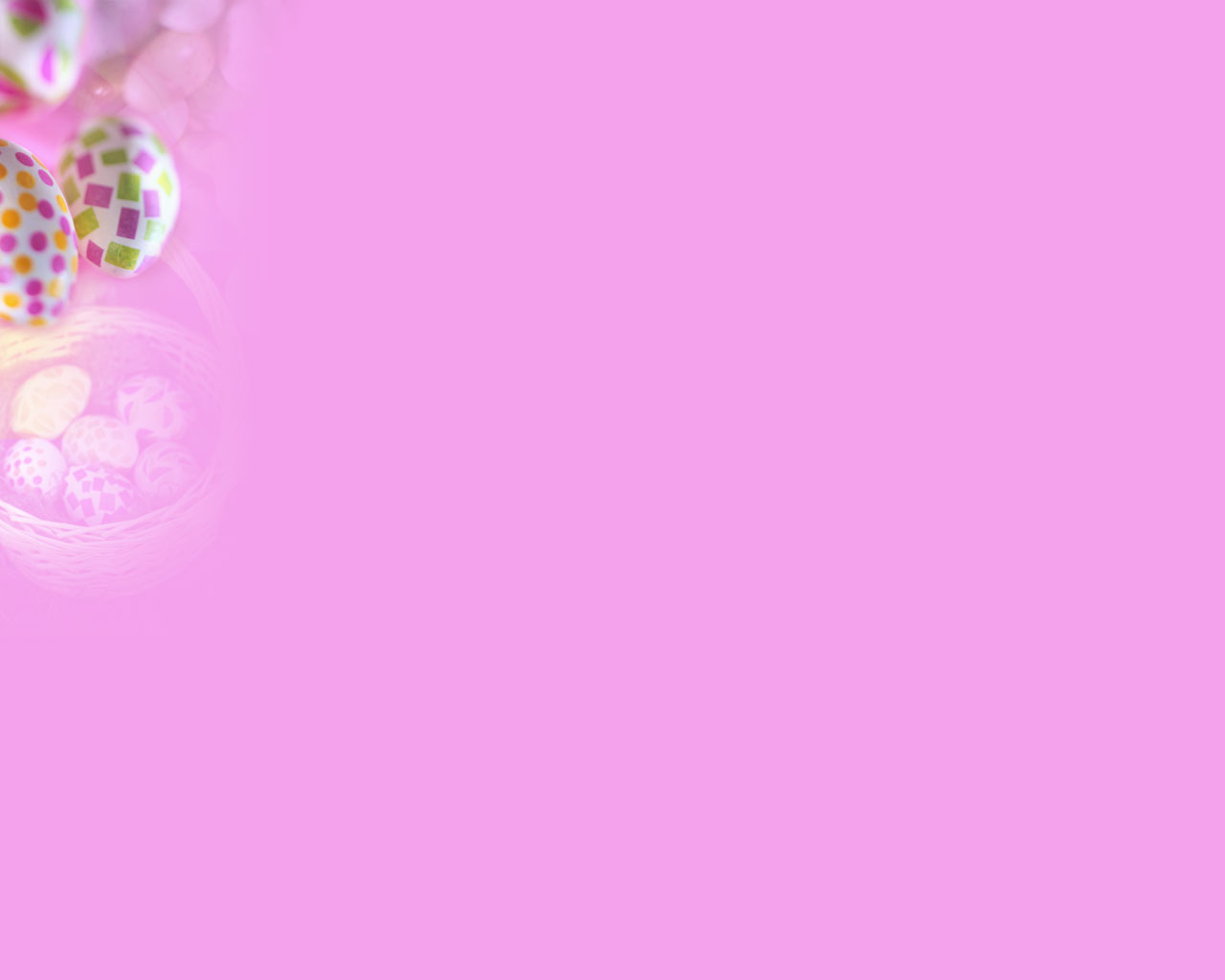 6. Затем берем гуашь и разными цветами методом тычка рисуем посыпку на куличе. Далее украшаем яйца можно использовать краску любого цвета. Я взяла в основномбелый.
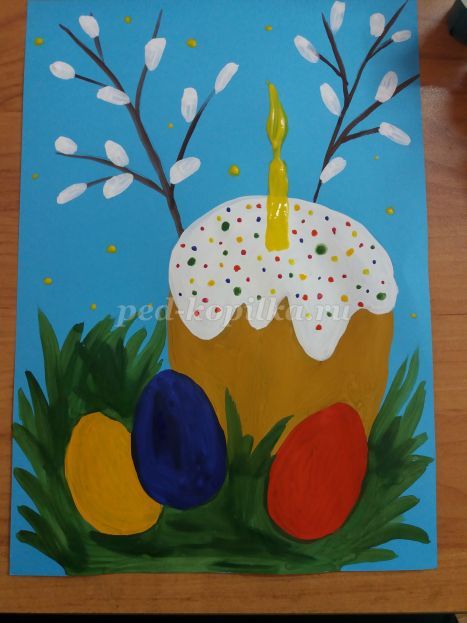 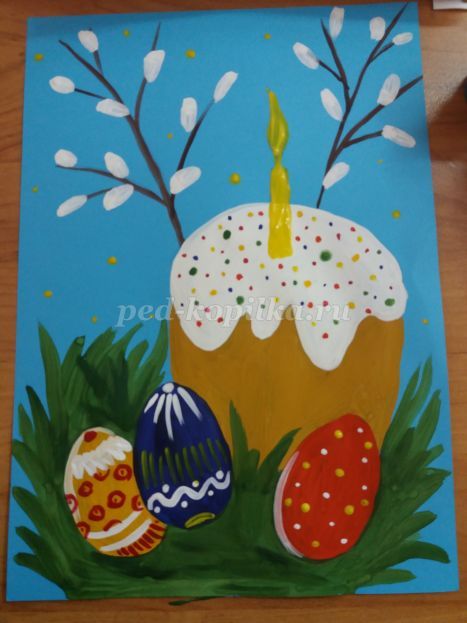 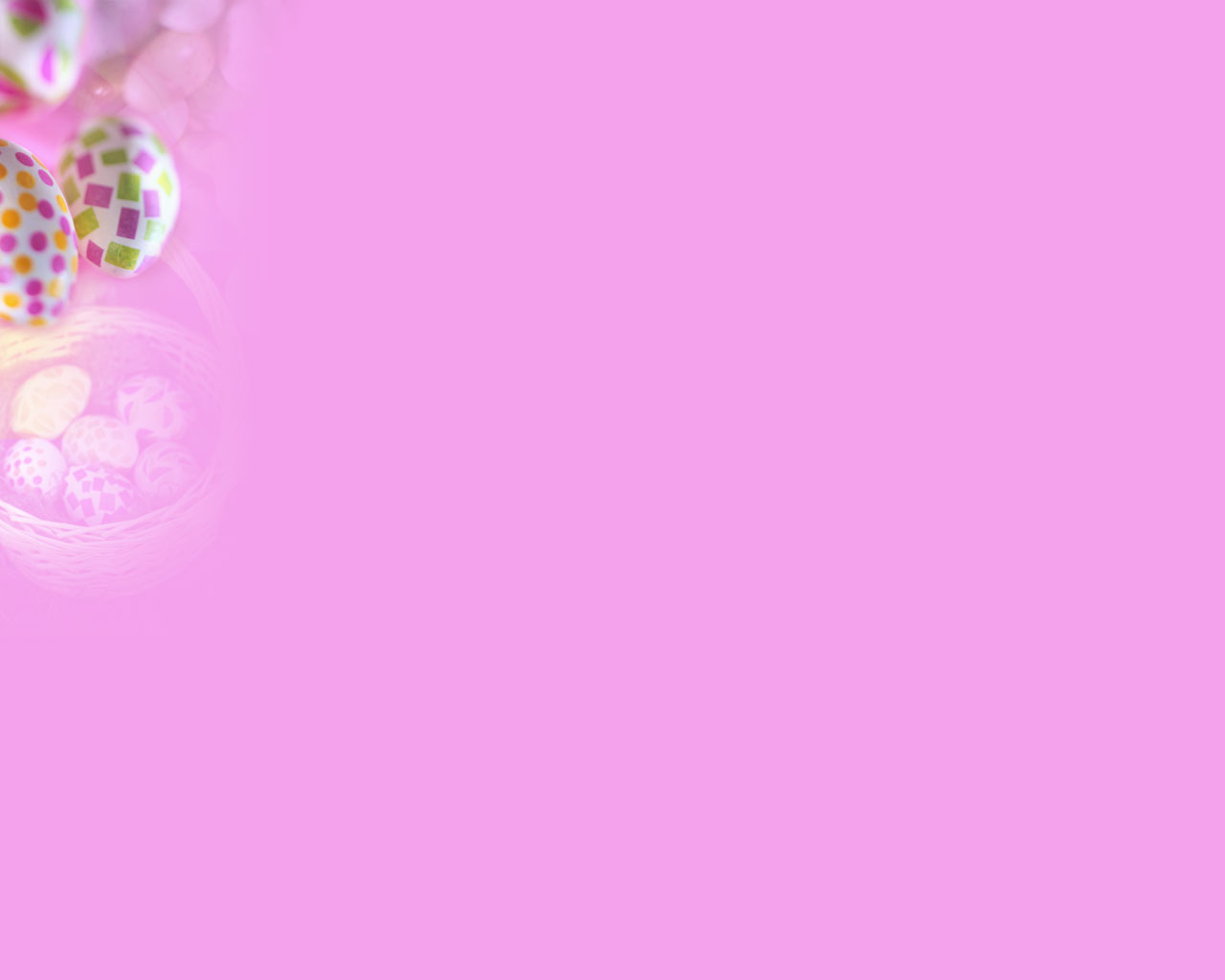 7. Затем прорисовываем мелкие детали.
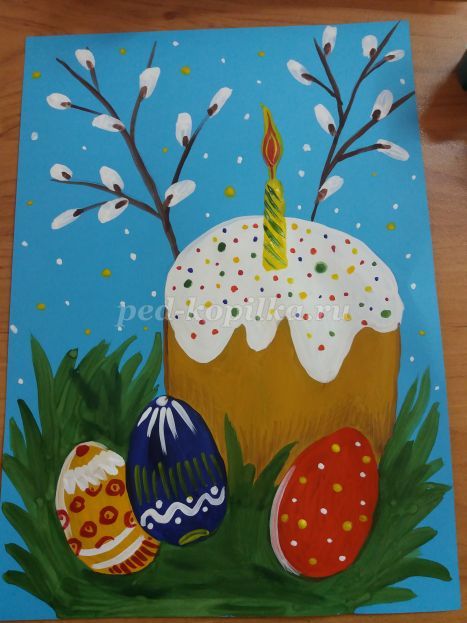 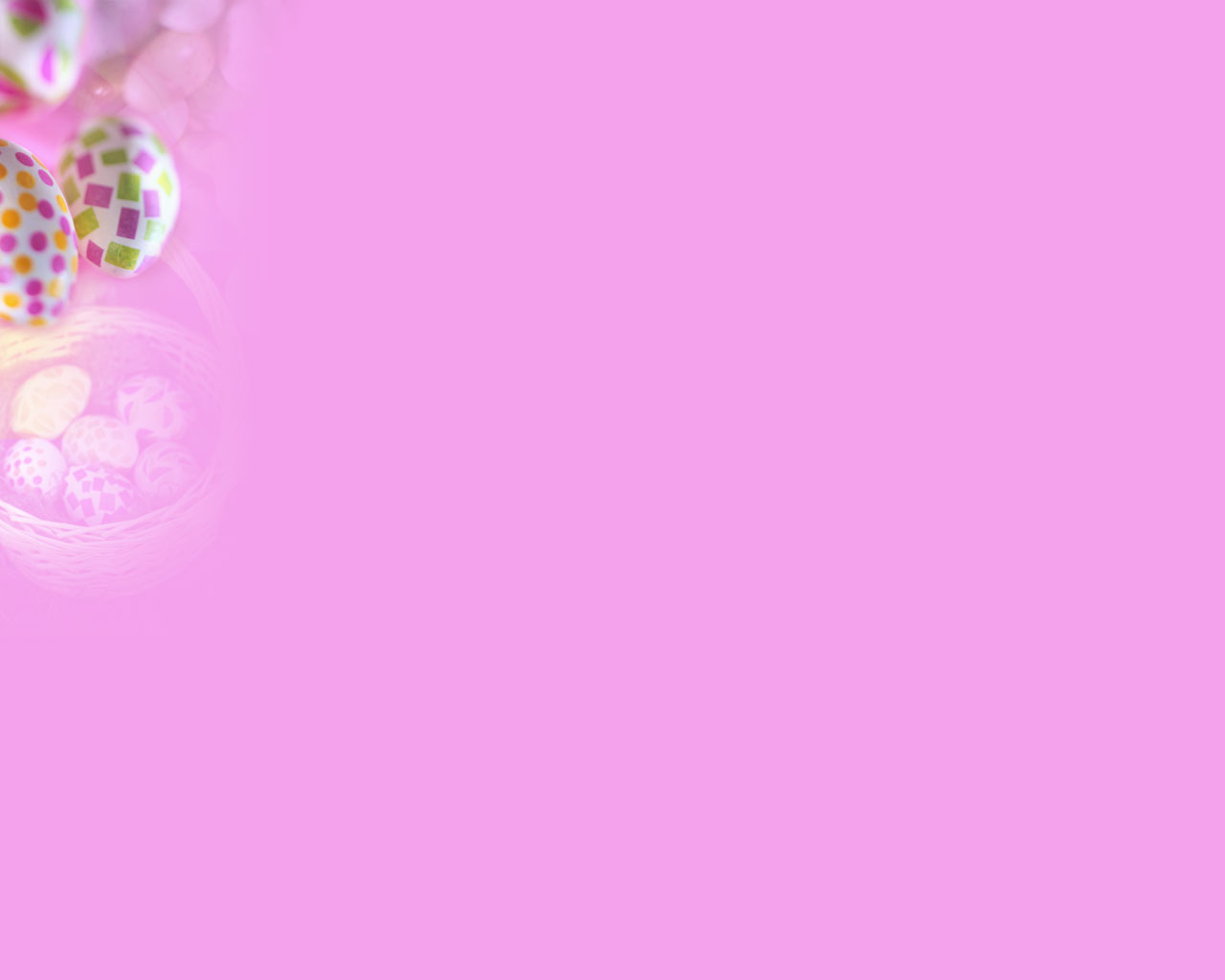 Работа готова.Молодцы!!! Не забудьте прислать фото работ.
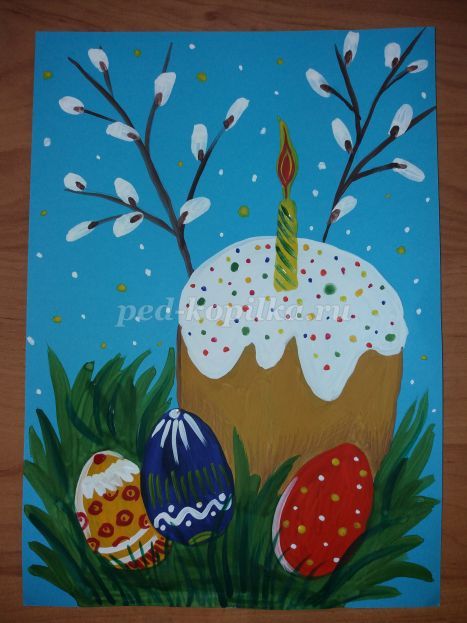 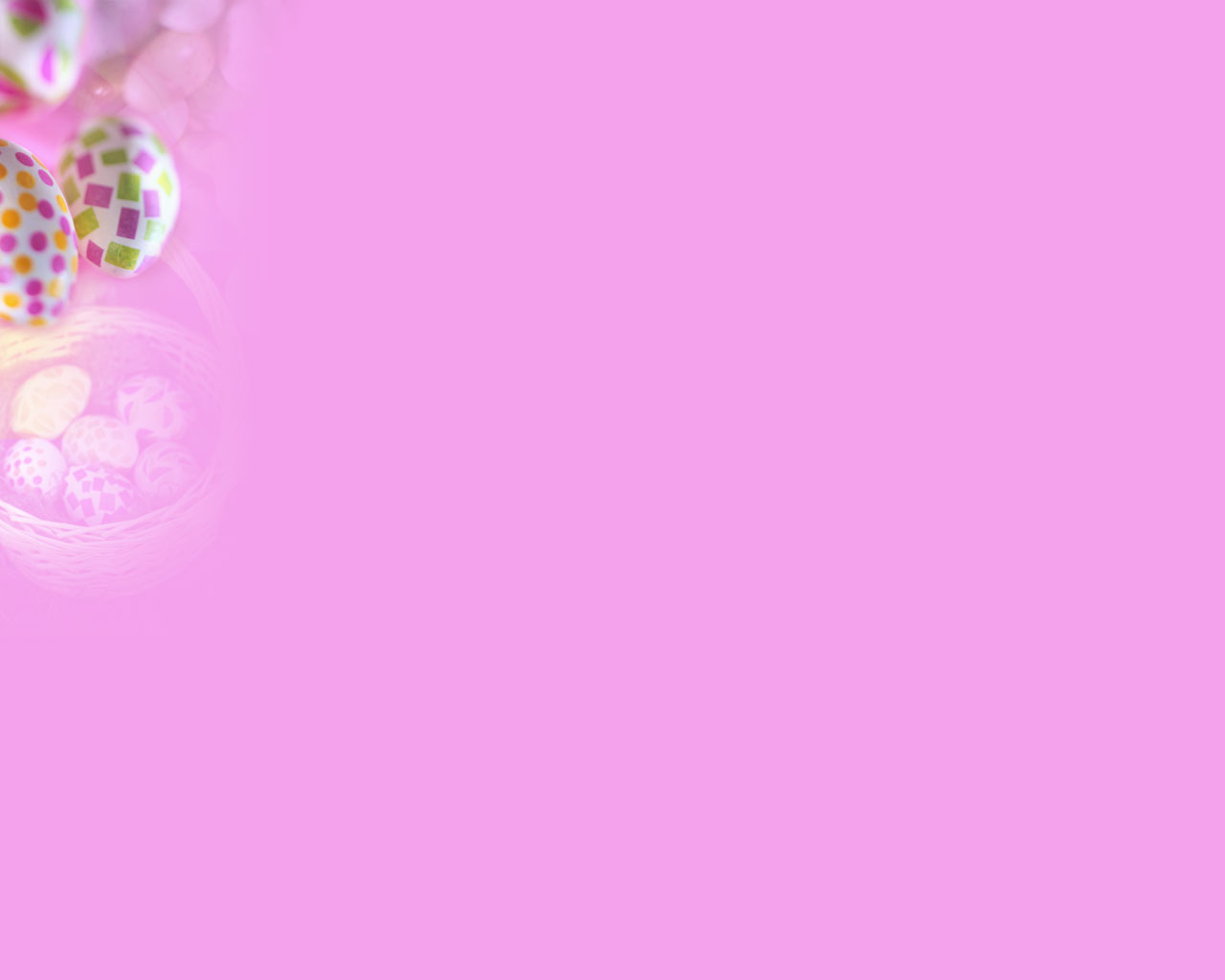 Вы большие молодцы!!!Оценка 5+.Ждем  фотографии Ваших работ и сам процесс занятия.